List
Signal Bkg Distribution
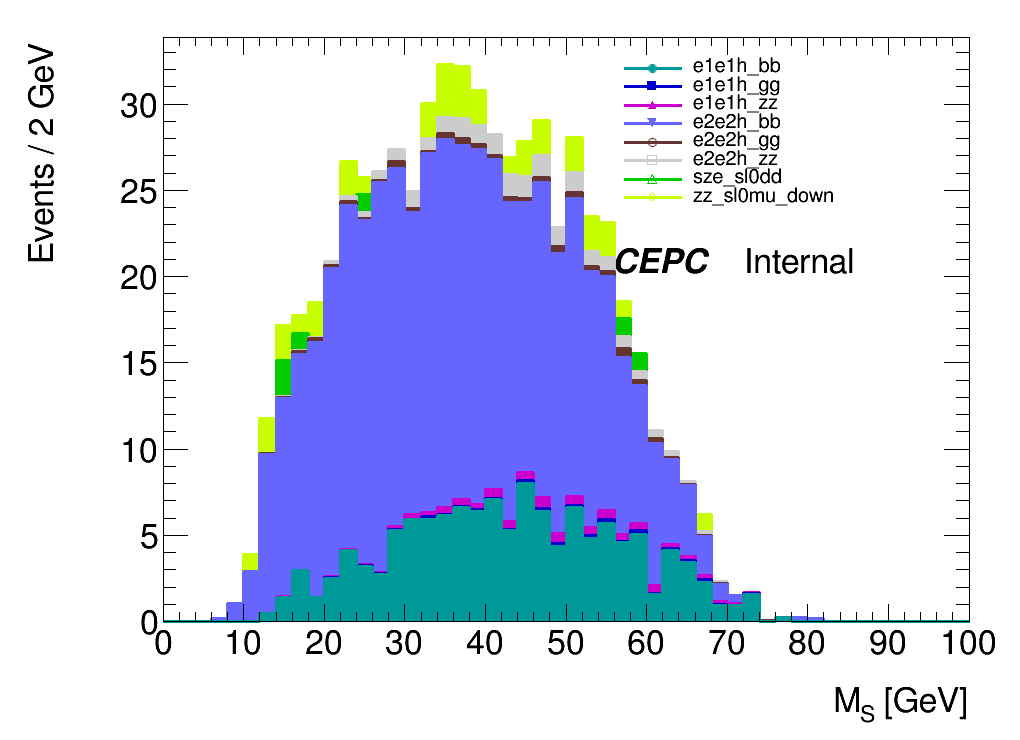 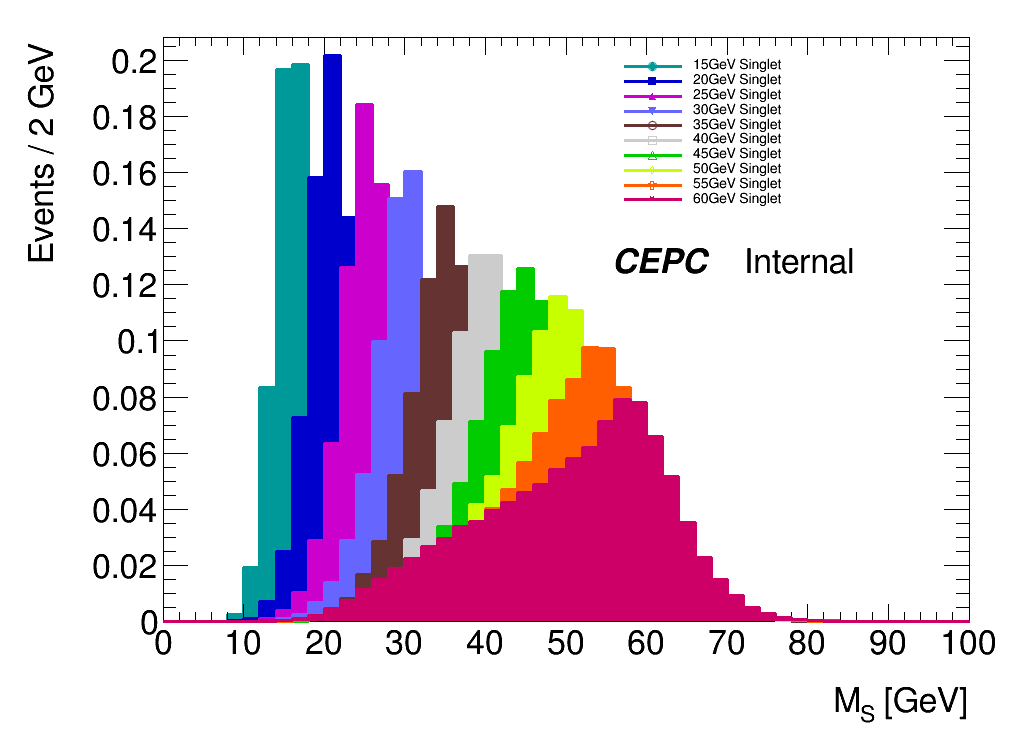 Background
Signal
Signal has peaks at different mass points
Background has no obvious features.
BDT Approach
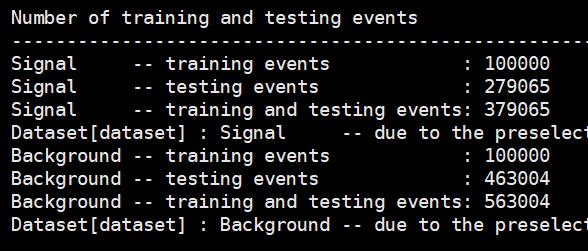 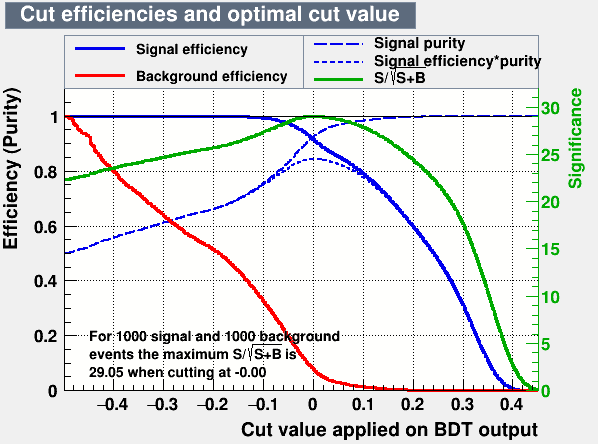 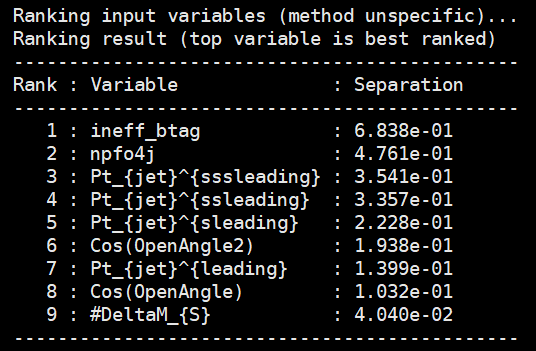 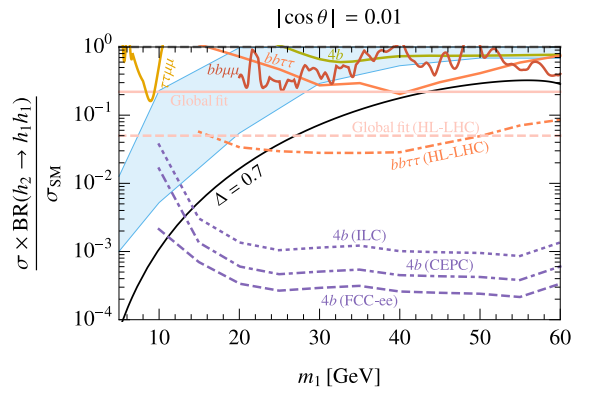 Limit Setting
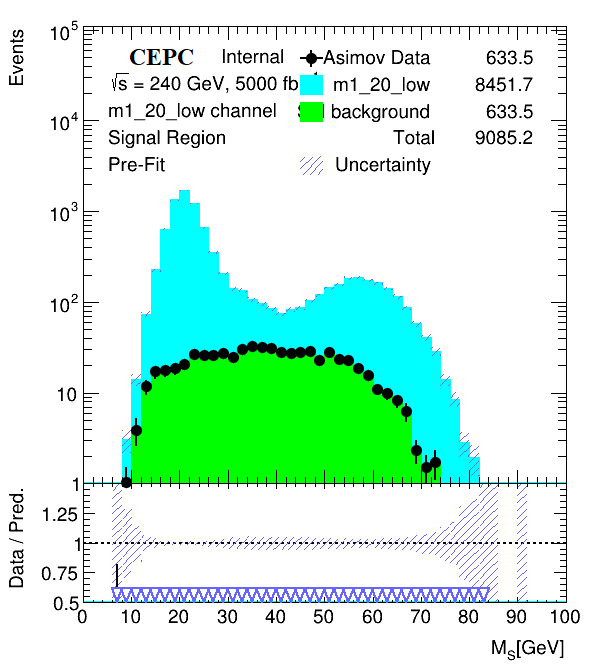 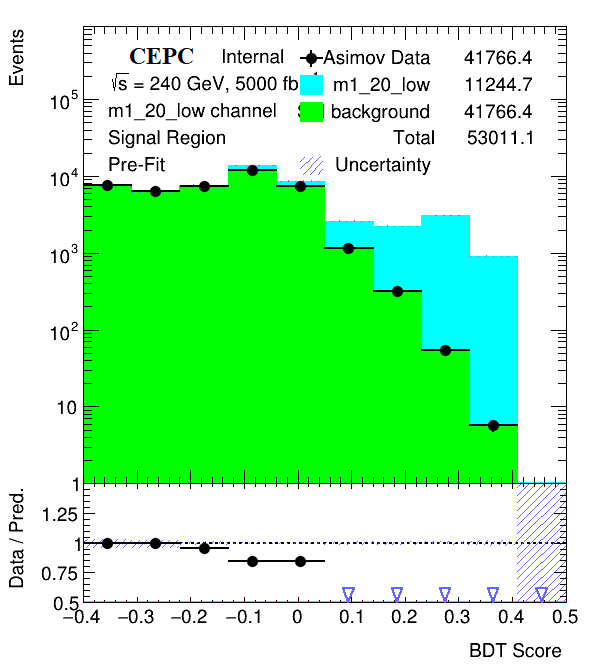 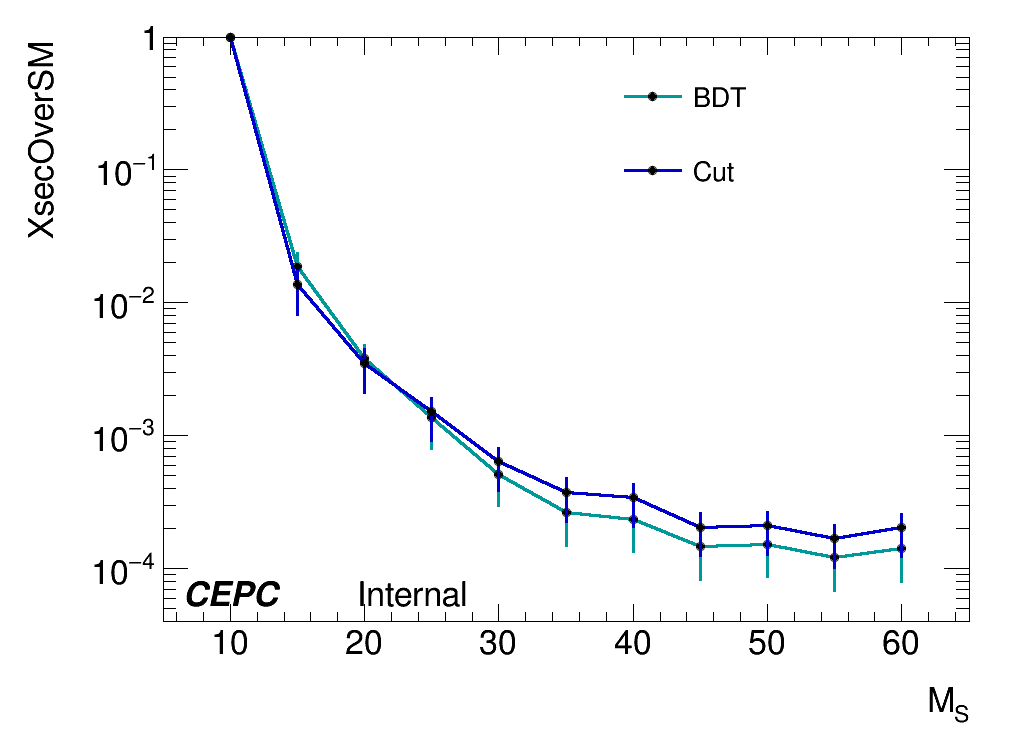 Cut Based
BDT
20GeV signal and background
Plans
BDT:
Use 30GeV signal to optimize the BDT configuration
Include Ms into the training and set limit on BDT score (10 BDT) 
Systematic Study
Statistical uncertainty --TRExFitter
Fixed background –Ebony Zhang (Zhen gives the configs)
Event selection  --Xuliang Zhu
Flavor tagging –Elham (reference Yu Bai’s paper)
Lepton identification – reference 62 in Yu Bai’s paper
Luminosity – Xuliang Zhu Ref.62 in Yu Bai’s paper